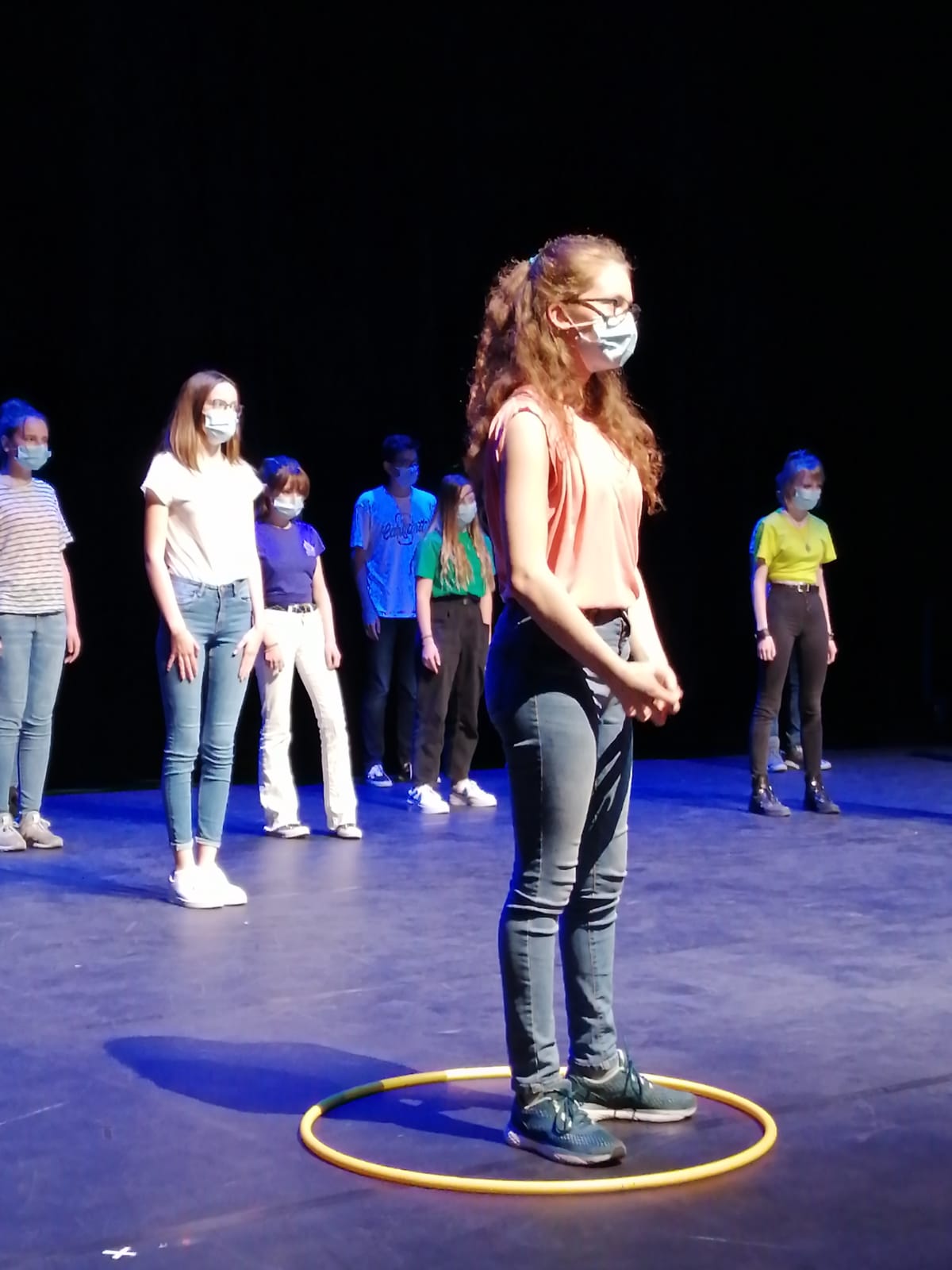 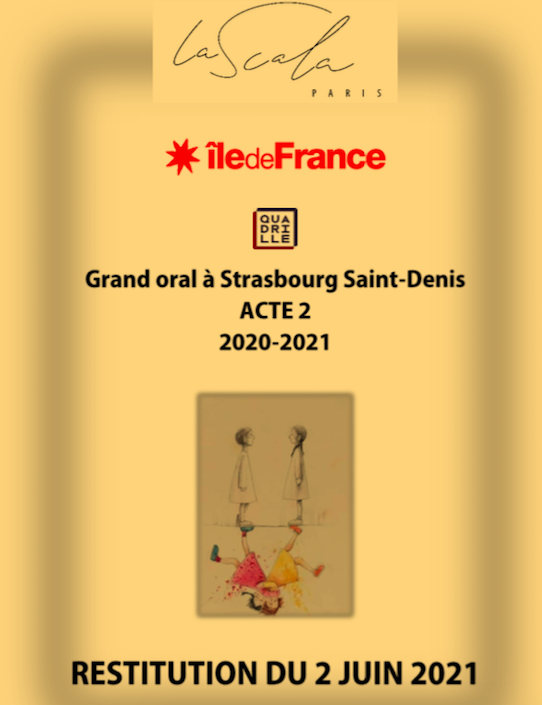 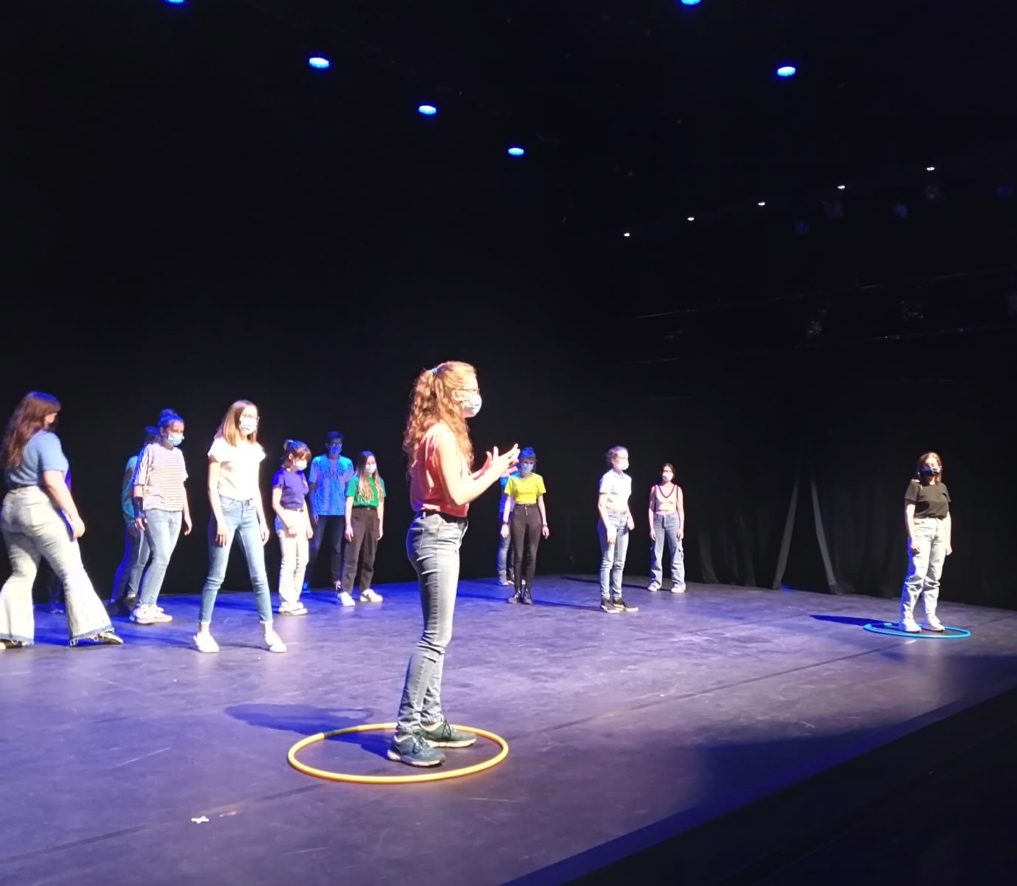 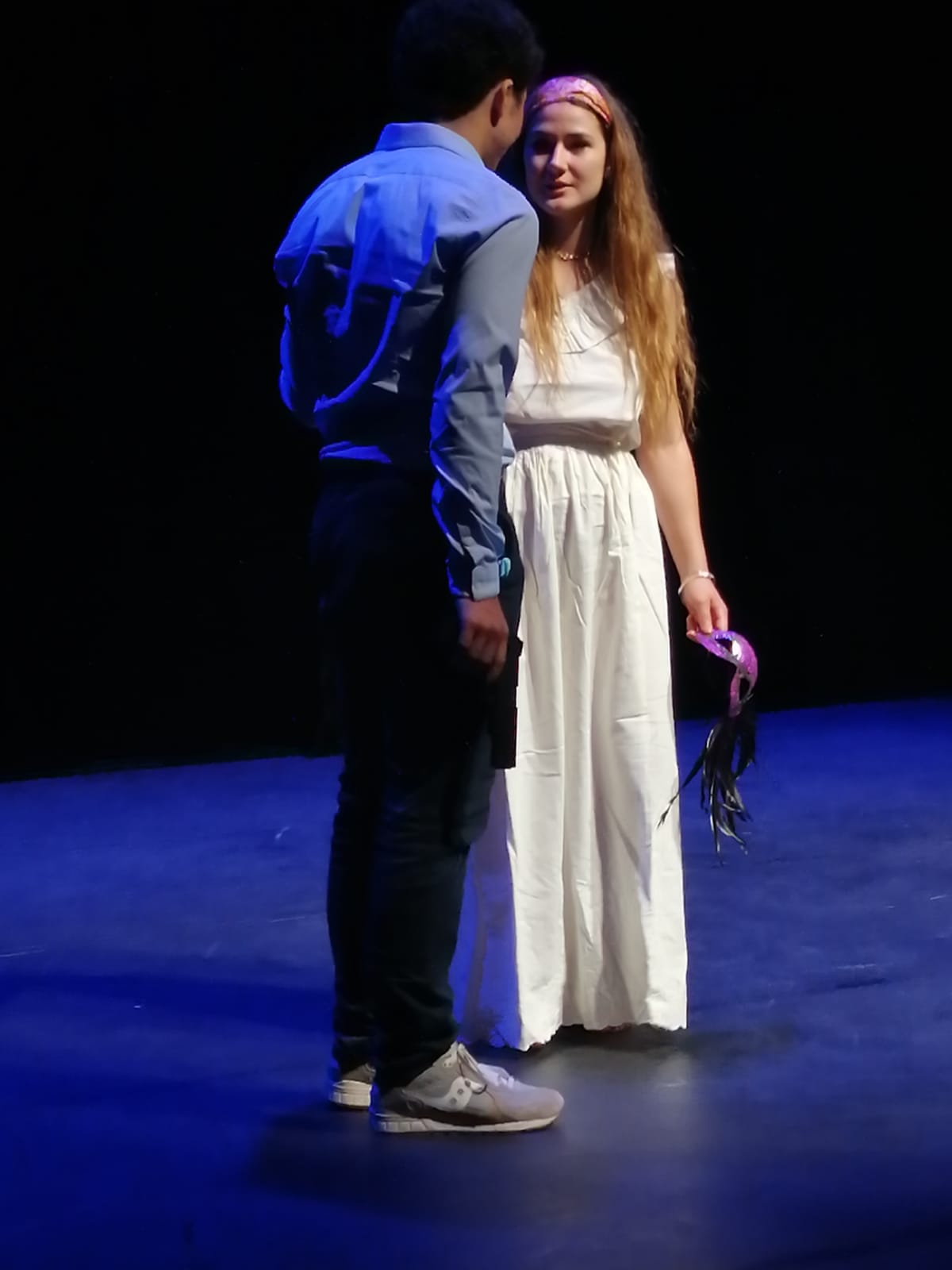 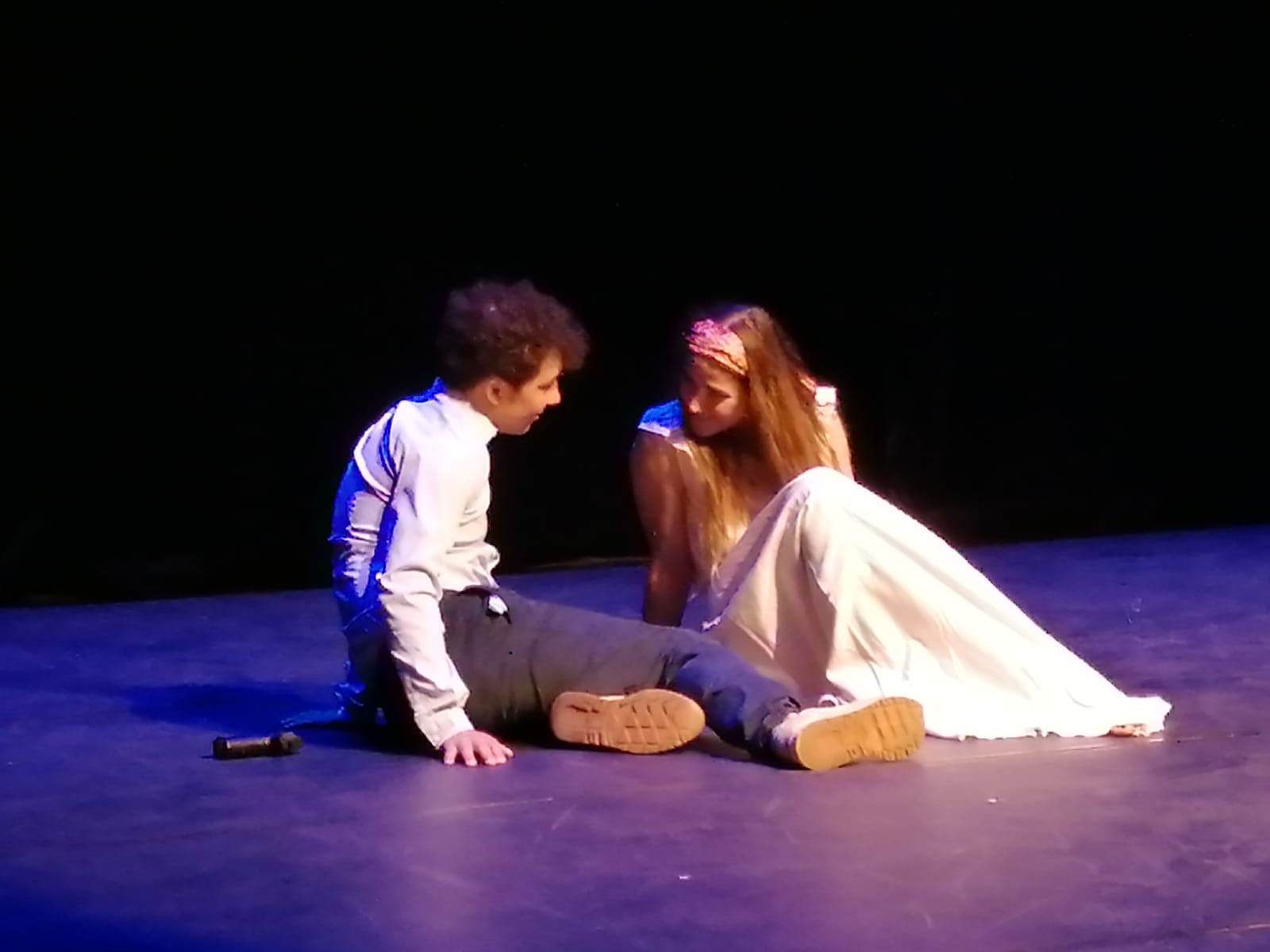 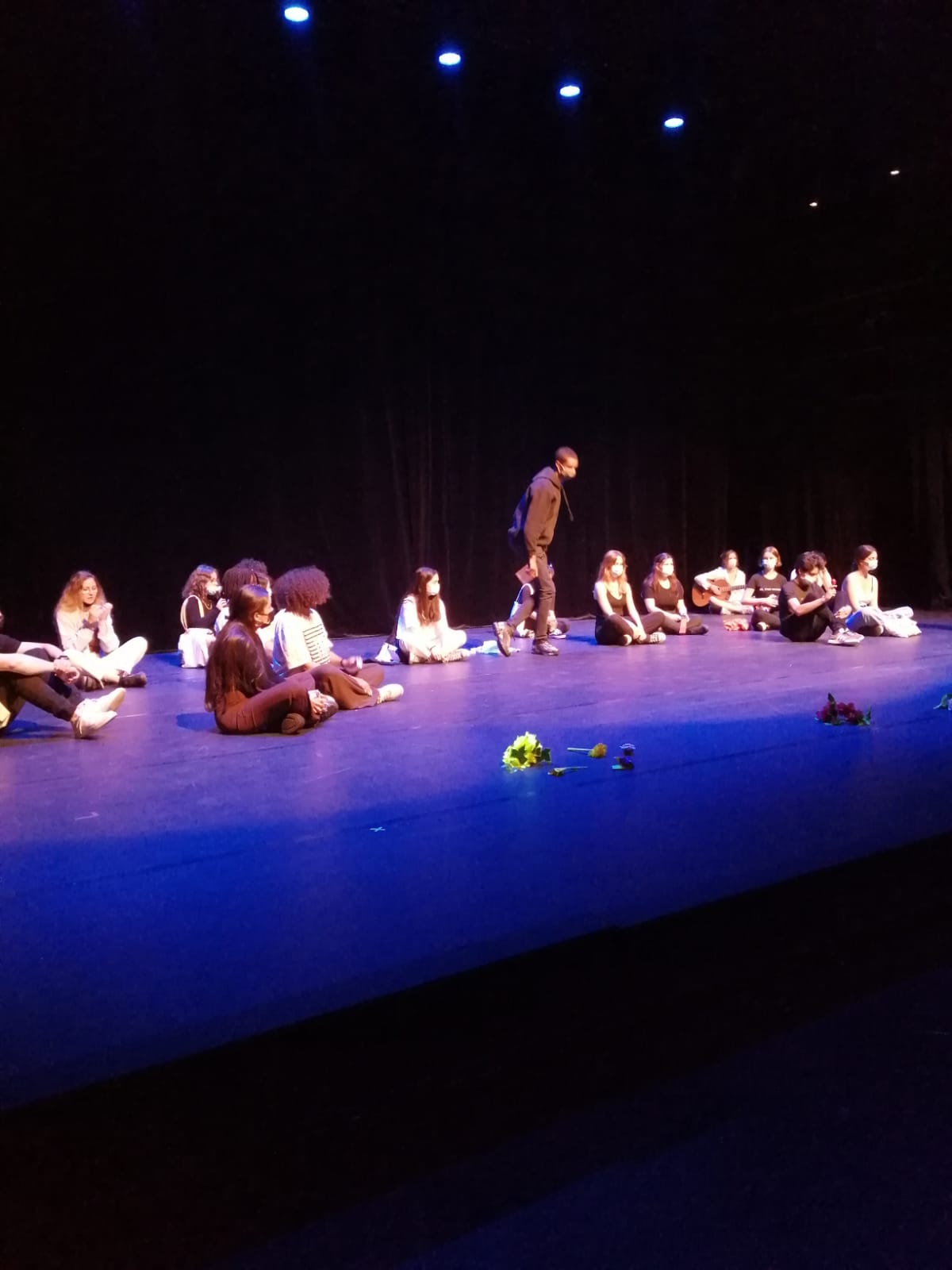 Les élèves de l’option théâtre sur la scène de la Scala Paris
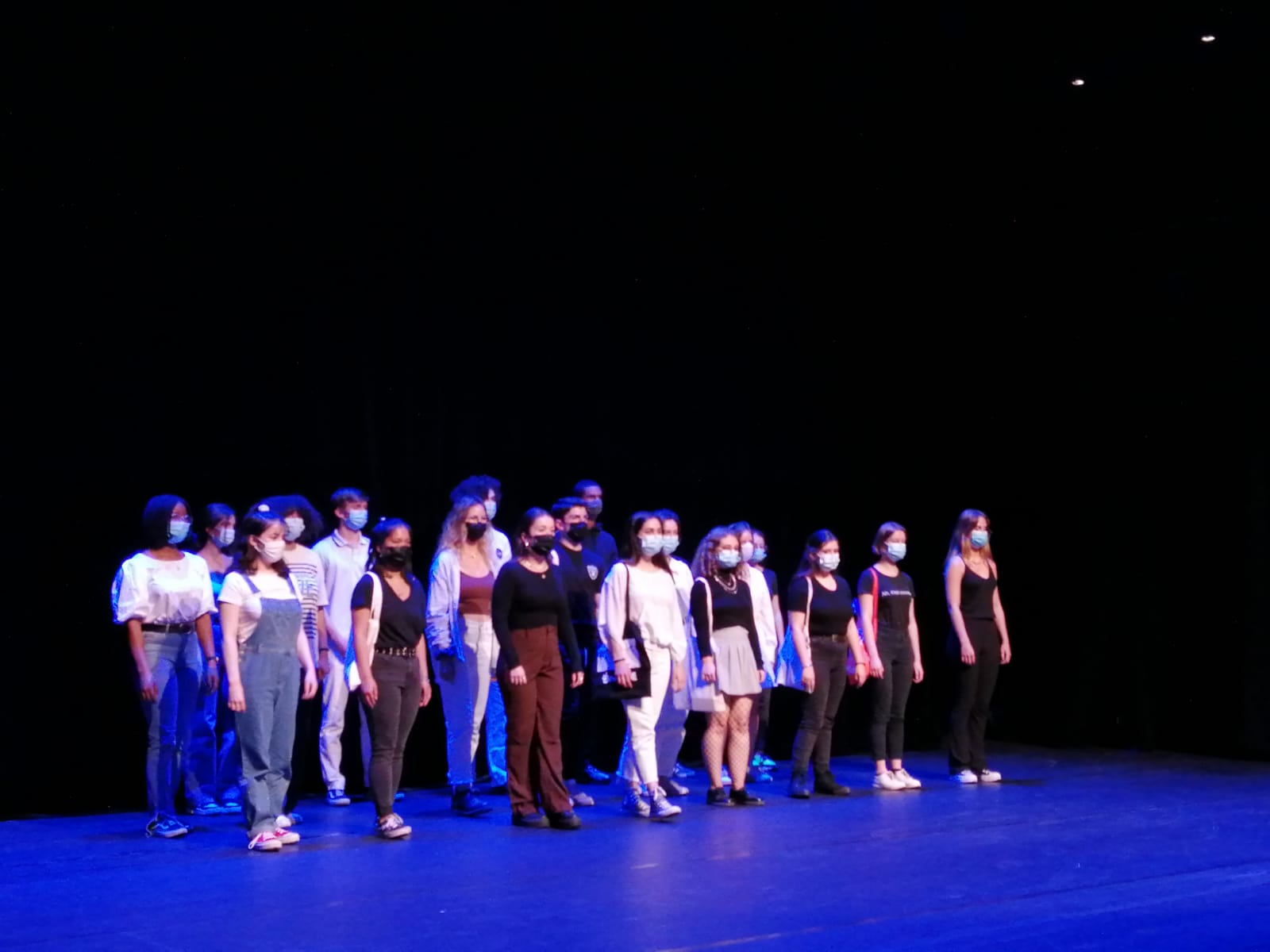 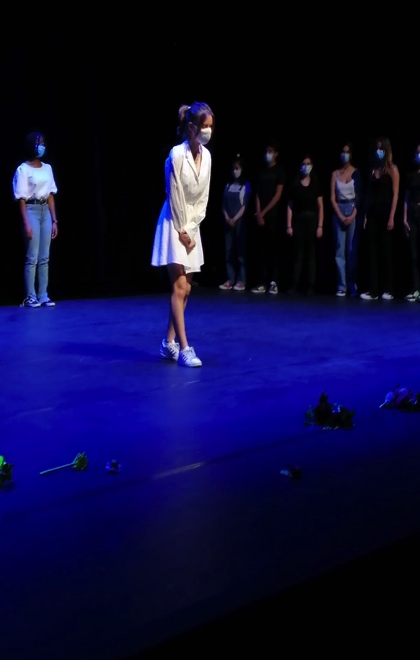 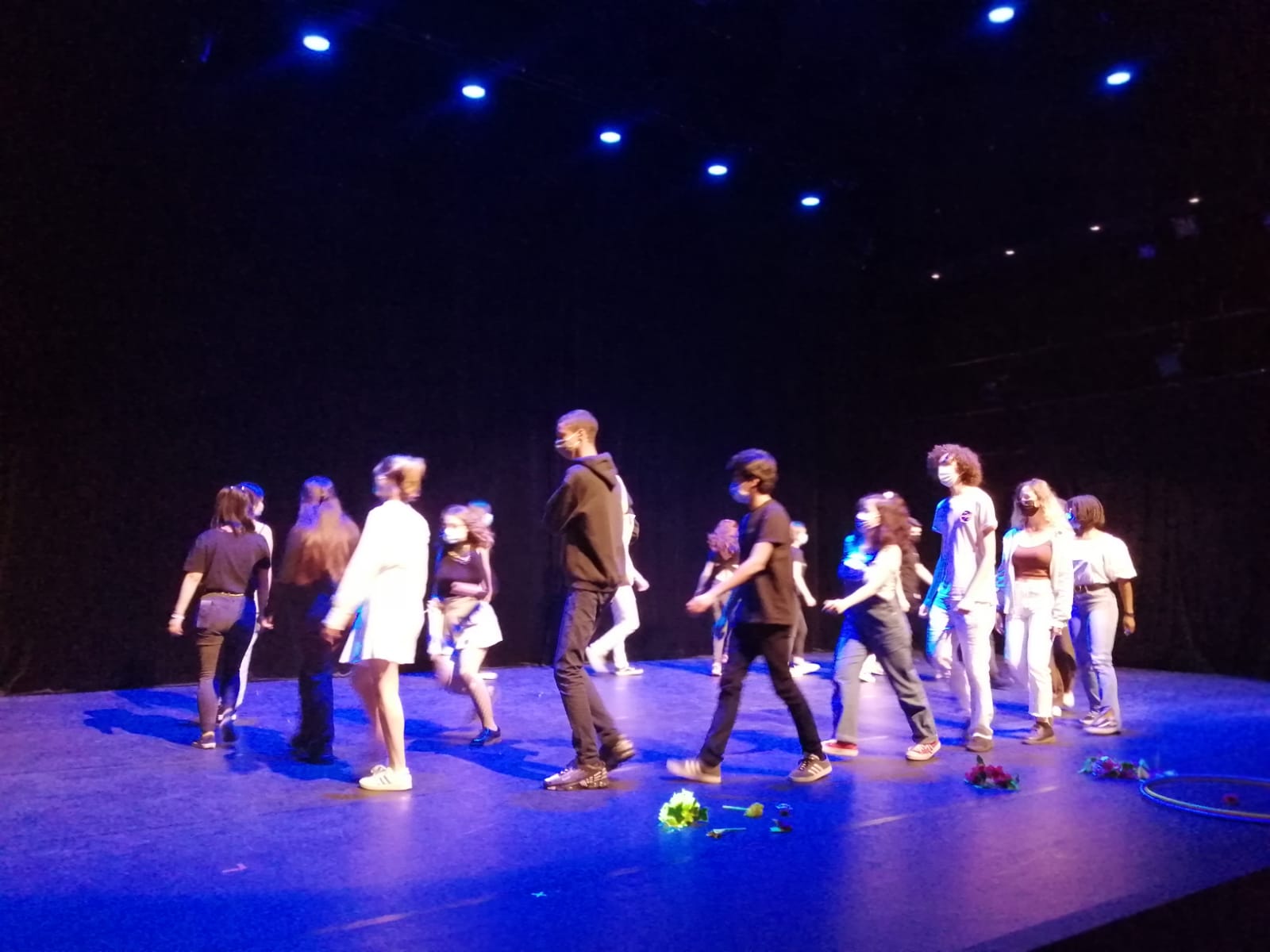 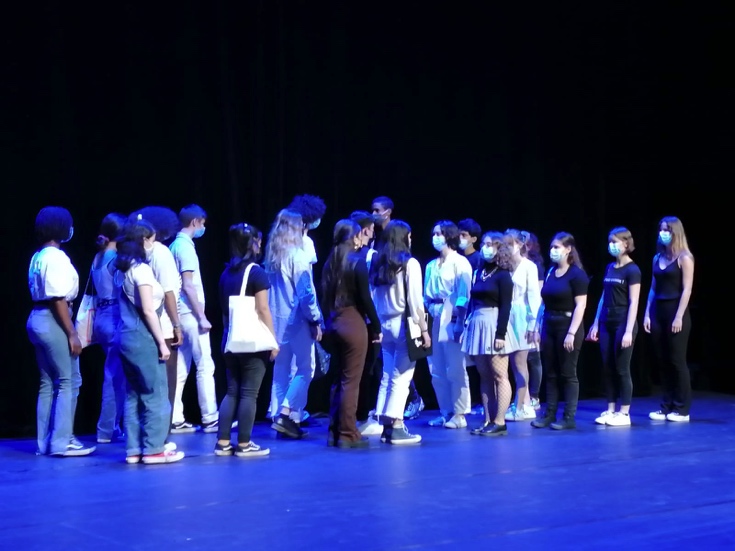 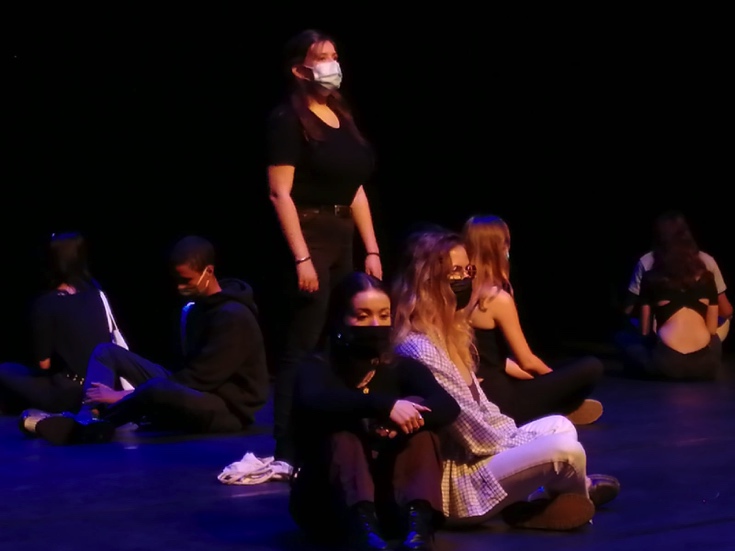 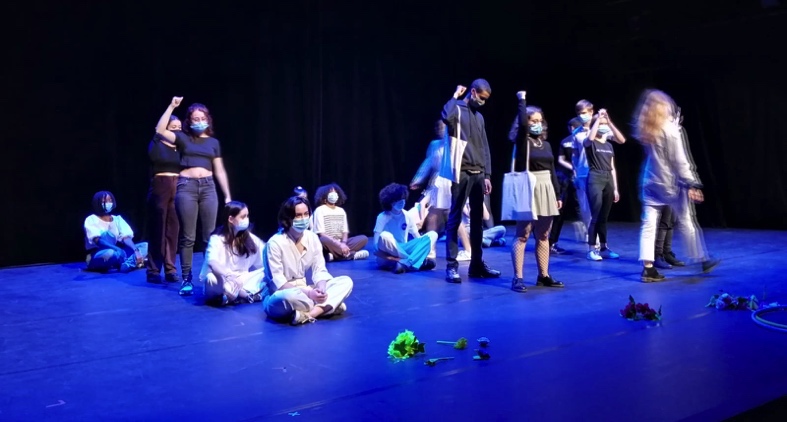 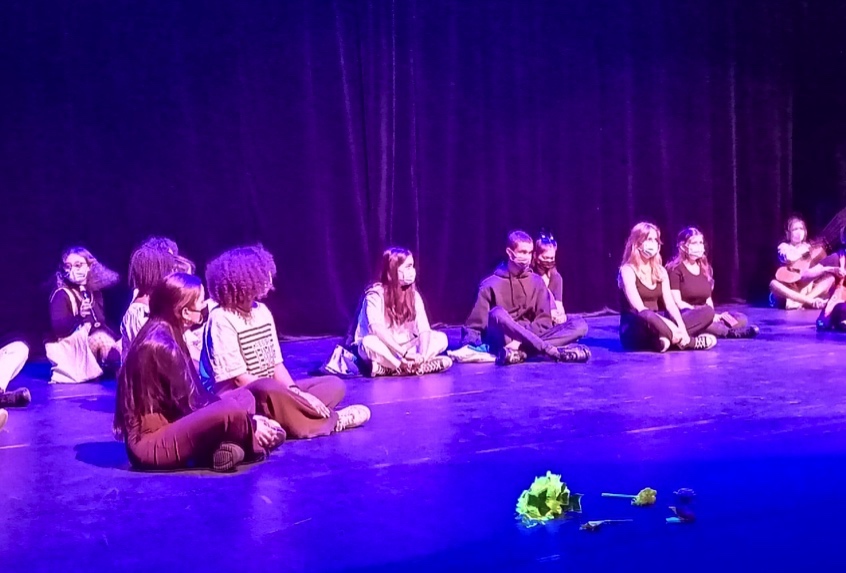 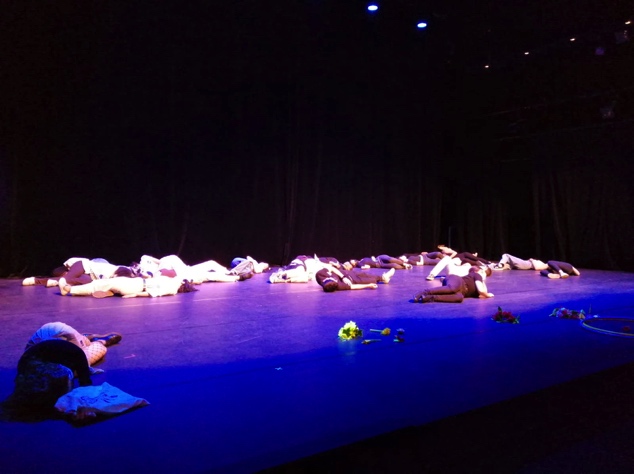 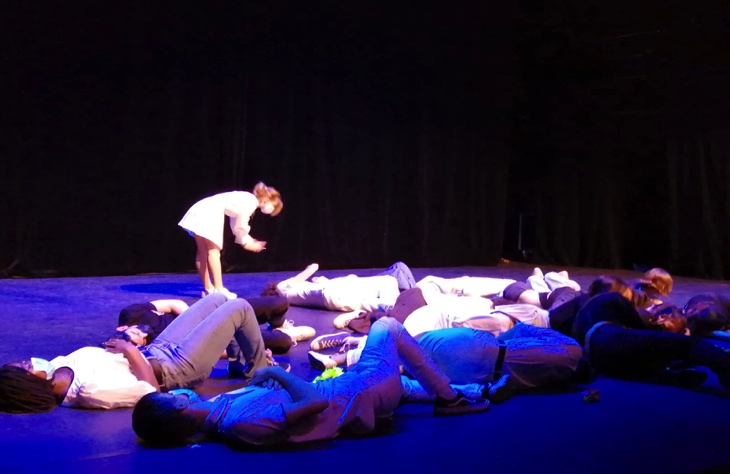